Supervision and Co-Supervision for Family(Peer) Support Specialists
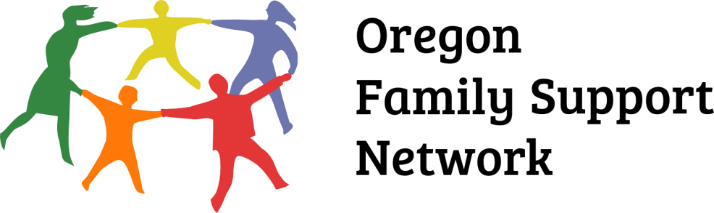 [Speaker Notes: Welcome and Introductions.]
Goals For Today:
Rate Yourself on the quality of supervision you provide
[Speaker Notes: This is an activity.  Ask participants to silently give themselves a number between 1-10 for each of these and just think privately about each one honestly.]
Distinct Types of Supervision
[Speaker Notes: Administrative  Supervision:  complying with  contracts, approving time, vacation, staffing, policies compliance,

Clinical Supervision:  identifying unmet needs, medication,  diagnosis, clinical perspective, systems thinking 

Peer Supervision:  peer practice,  boundaries and ethics,  maintaining mutuality, 

Reflective Supervision:  relationship based, reflective function, mindfulness practice, feelings matter,  forgiveness and acceptance, courageous,]
Key functions and responsibilities of Supervision
Core Elements of Supervision
Observation
Behavior (How is the person showing up?)

Knowledge/Skills (What does the employee know – Can they practice what they know?)

Practice (Is the employee learning to adapt their knowledge in new ways, are they getting better in applying new skills?)
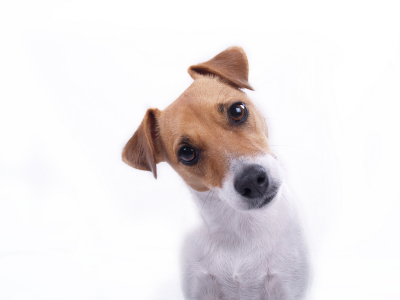 Core Elements of Supervision
Feedback
Does the employee receive information about how they are doing?

Do they know what their strengths and challenges are?

Do they know what can be done to address their challenges?
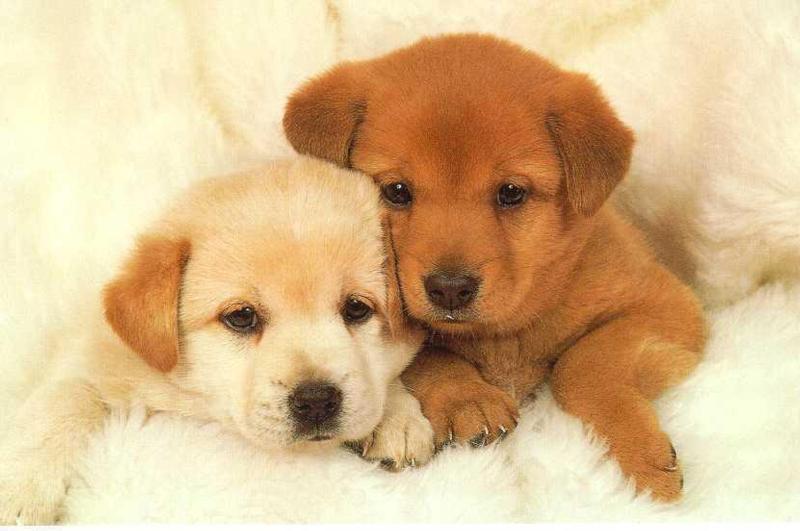 Core Elements of Supervision
Motivation
Ability to motivate staff to participate in increasing skills/practice

Ability to develop strong working relationships with employees

Ability to invite the employees thoughts/ideas into the process of supervision
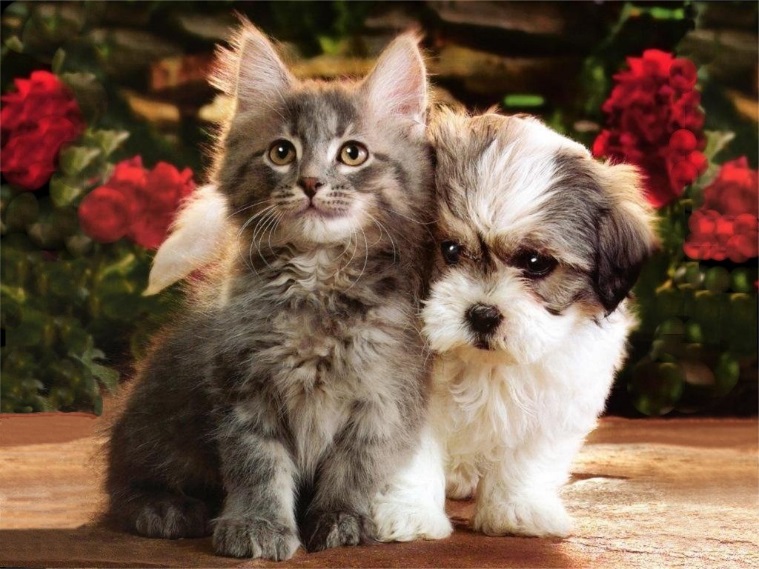 Supervision for Family Support Specialists
What it is					What it is not
A TIME TO REFLECT		*  Just listening
A SAFE PLACE		     	*  Occasional
RESPECTFUL		     	*  Therapy
REGULAR				*  For those less								experienced
PREDICTABLE		     	*  Easily Done
PREPARED
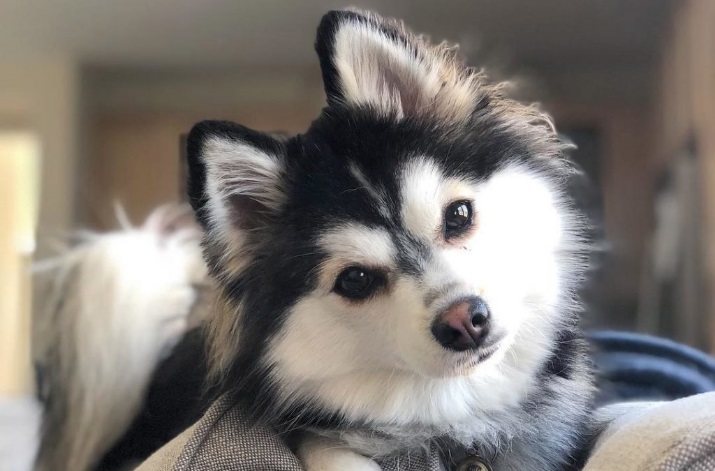 Reflective Supervision
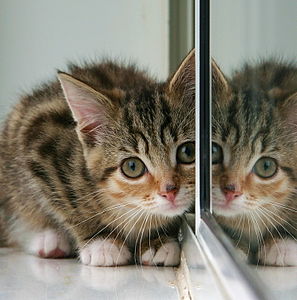 Core operating Principles

Regularity
Collaboration
Reflection

	Feniche1992
Reflective Supervision
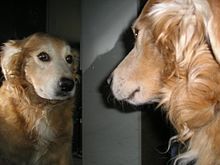 Characteristics
Relationship based
Parallel process
Reflective function
Mindfulness practice
Feelings matter
Courage  to face conflict (and skills to be ok with it)
Strength based
Forgiveness and acceptance (giving grace to ourselves and others)
Using Core competencies in Supervision
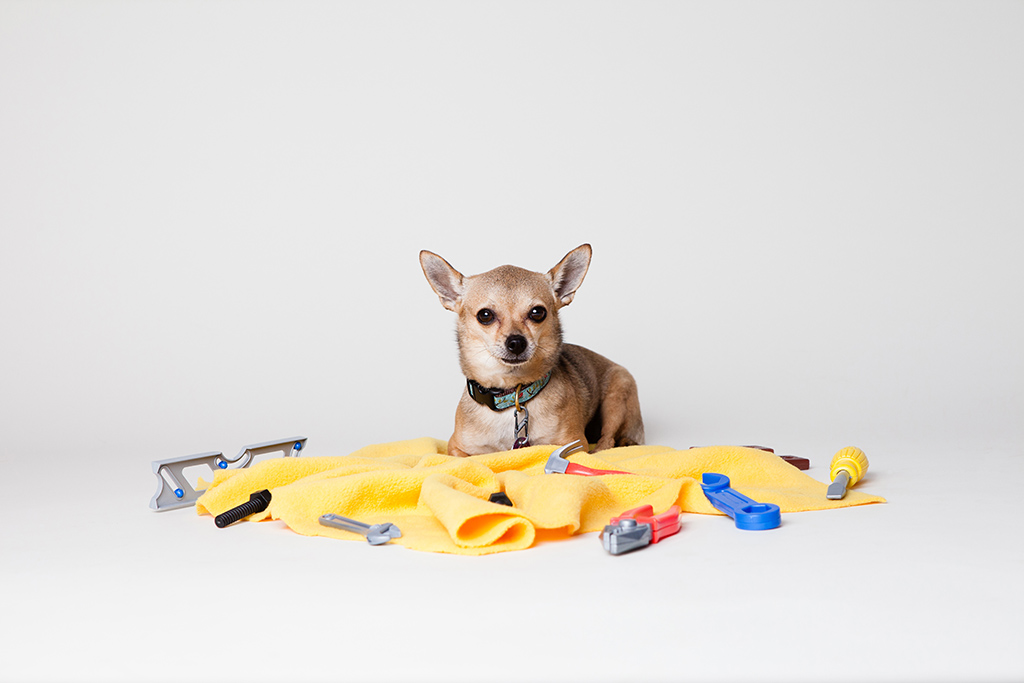 6 Competencies, 43 Core Areas
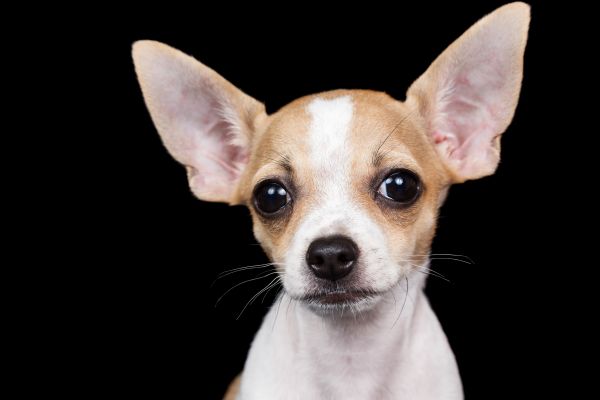 Family Support Competency Assessment
[Speaker Notes: Have each participant complete the self assessment.  Set it up as a no fail, no shame experience but to get to know the competencies.  Participants then get into pairs and discuss strengths that they found and any areas of concern or questions.  This is not to go in depth in the competencies (there is another training for that) but to acknowledge that this is shared language and consistent competencies that help family support deepen the peer practice.]
Why Competencies support Effective Supervision?
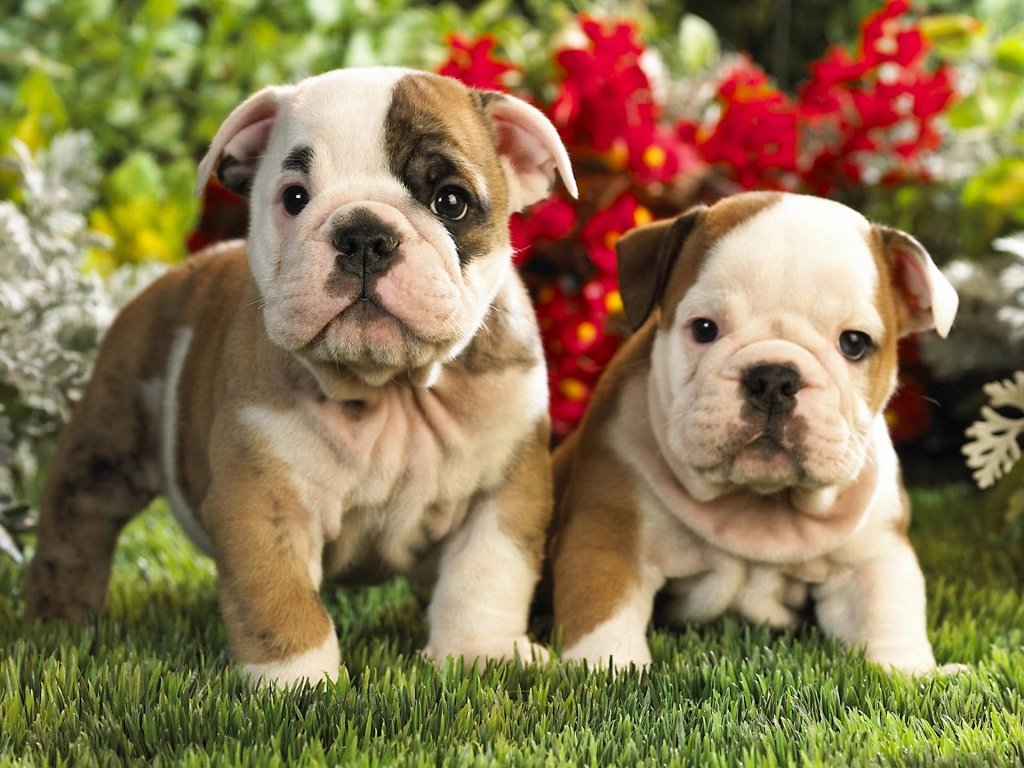 Co-Supervision
What is Co-Supervision?
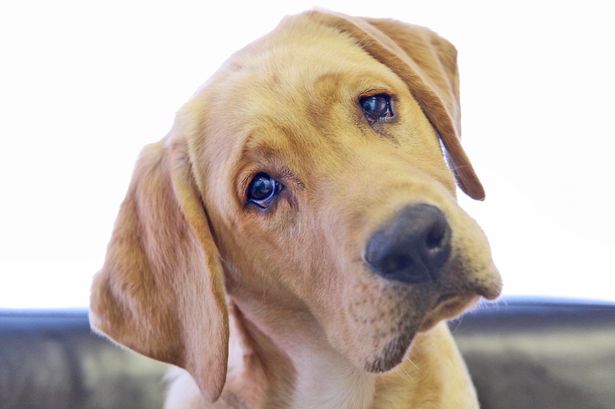 When more than one (usually two) supervisors manage an employee or group of employees.
Requires collaborative partnership between supervisors.
Joint activities in co- supervision 
Scheduling of hours
Project management
Observation of employee performance
Analyze and monitor practice
Performance Evaluation
Peer to Peer Supervision
Combined Clinical and Peer Supervision
BENEFITS OF CO-SUPERVISION
Opportunity for clinical partners to learn the benefits and challenges of peer delivered services

Sharing of knowledge , expertise and experience

Supports the process of sustaining high quality peer delivered services work in the clinical environment
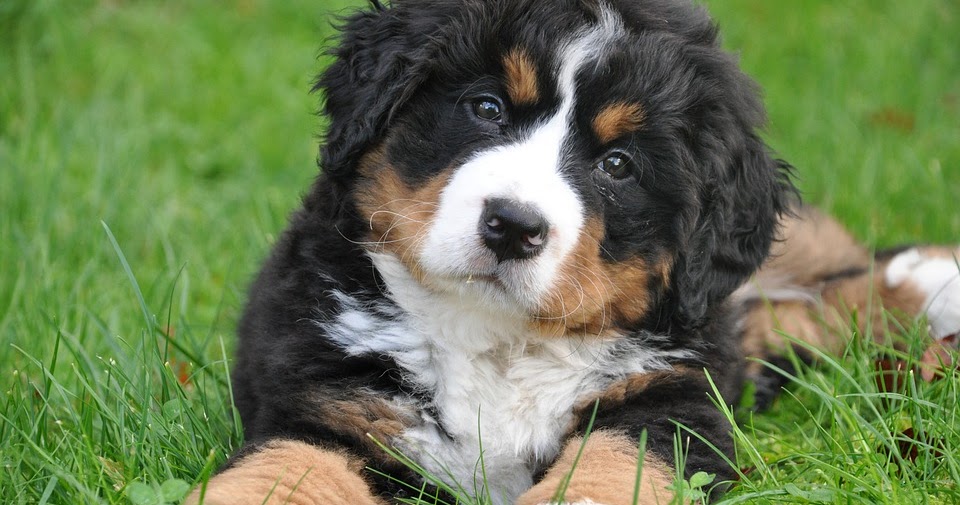 [Speaker Notes: What the first session can look like…
The first dual supervision session
Everyone sits down at the table.  Everyone looks at each other for a bit, not sure who is in charge, who is leading, each looking at each other.
“What do you want talk about?”
 “Um, What am I doing here?”
 “I have some experience, some good and some bad.  Most of the time I have been on my own.”
 “Well, we are going to do this supervision thing together and that’s how its going to be.”

Consider a Professional Service Agreement/Contract for Clinical Supervision when possible – It is important to find a Clinical Supervisor who understands and believes in the value of peer delivered services and a Peer Supervisor who understands systems issues and system perspectives.  This doesn’t mean we don’t continue to inform, educate and push back, it means we seek to understand each other and continue to move forward together.

Consider the work we do and in particular this model of supervision to be a journey that we all go on together.  This is an opportunity for continuing to understand each other and value each other.  And in doing this, we have to be comfortable with feeling uncomfortable.  When we can do this, that is where we have the opportunity to create an impact, to affect change… Take this back to your communities and really think about this statement… Be committed to seeing the value in developing a comfort with feeling uncomfortable.]
What each person brings to 
Co-supervision

Clinical Supervision is consultation that is primarily clinical and includes diagnostic impressions, intervention strategies, clinical guidance/advice

Peer Delivered Services Supervision is consultation that deepens the practice of peer support and addresses needs  that maintain the practice
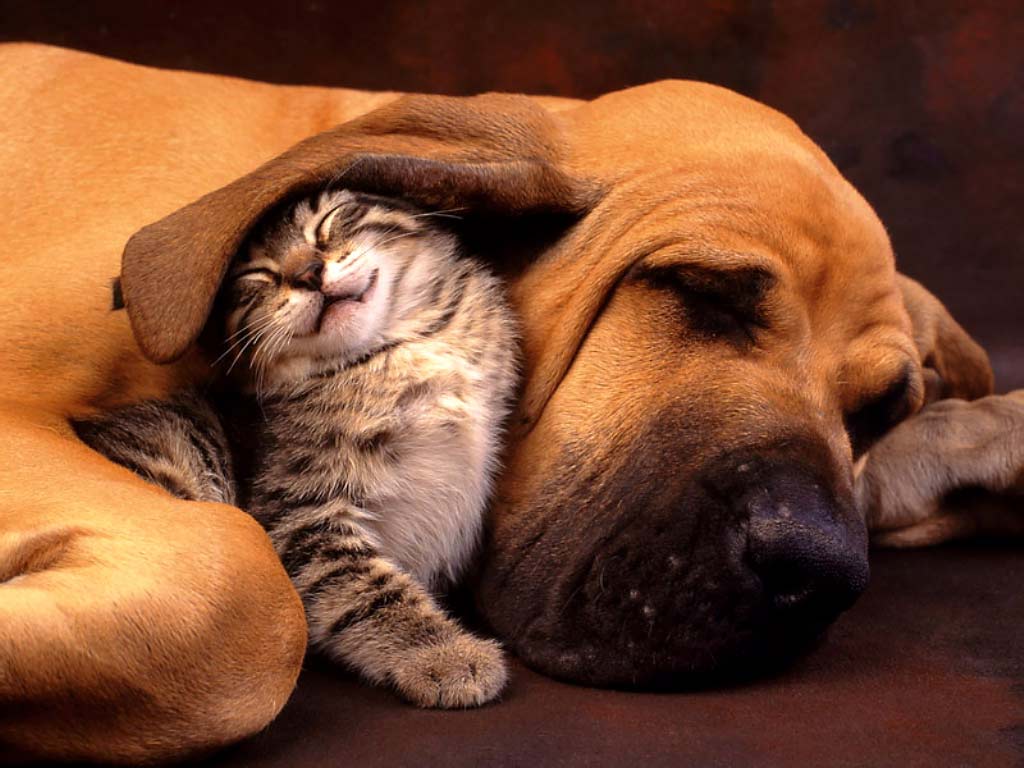 Oregon Family Support Network
4275 Commercial  St., SE
Suite 180
Salem, Oregon 97302
Phone: 503-363-8068
Fax: 503-390-3161
Twitter: @OregonFSN
www.ofsn.org